Temu Kembali Informasi
Pengantar Temu Kembali Informasi
Outline
Sejarah Temu Kembali Informasi
Apa itu Temu Kembali Informasi?
Pencarian Informasi, Relevansi, dan Evaluasi
Topik-Topik dalam Temu Kembali Informasi
2
Dokumen
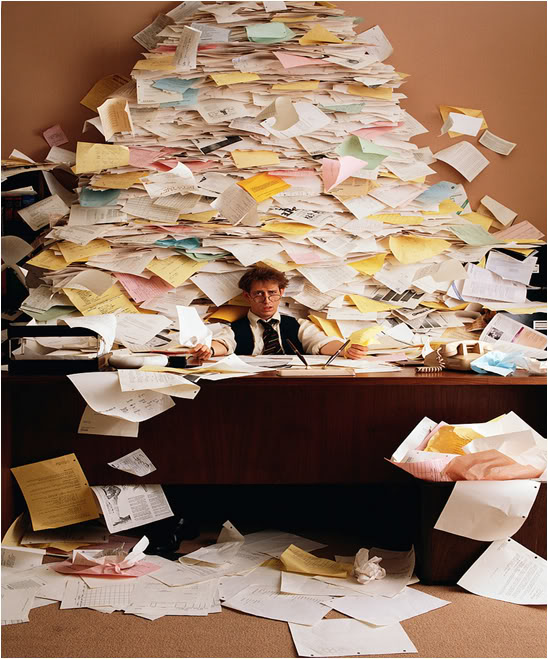 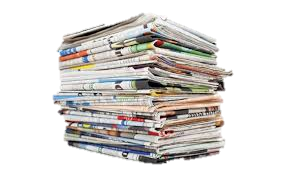 3
Penyimpanan yang Terorganisasi
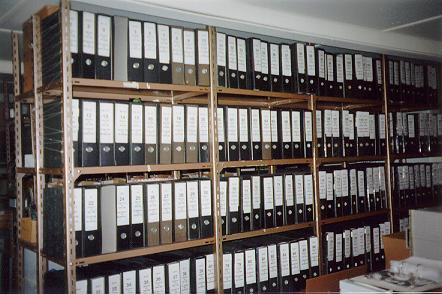 4
Database
Database Buku
5
Unstructured
Siapa pemain dalam novel tersebut ?
6
Digital Library UB
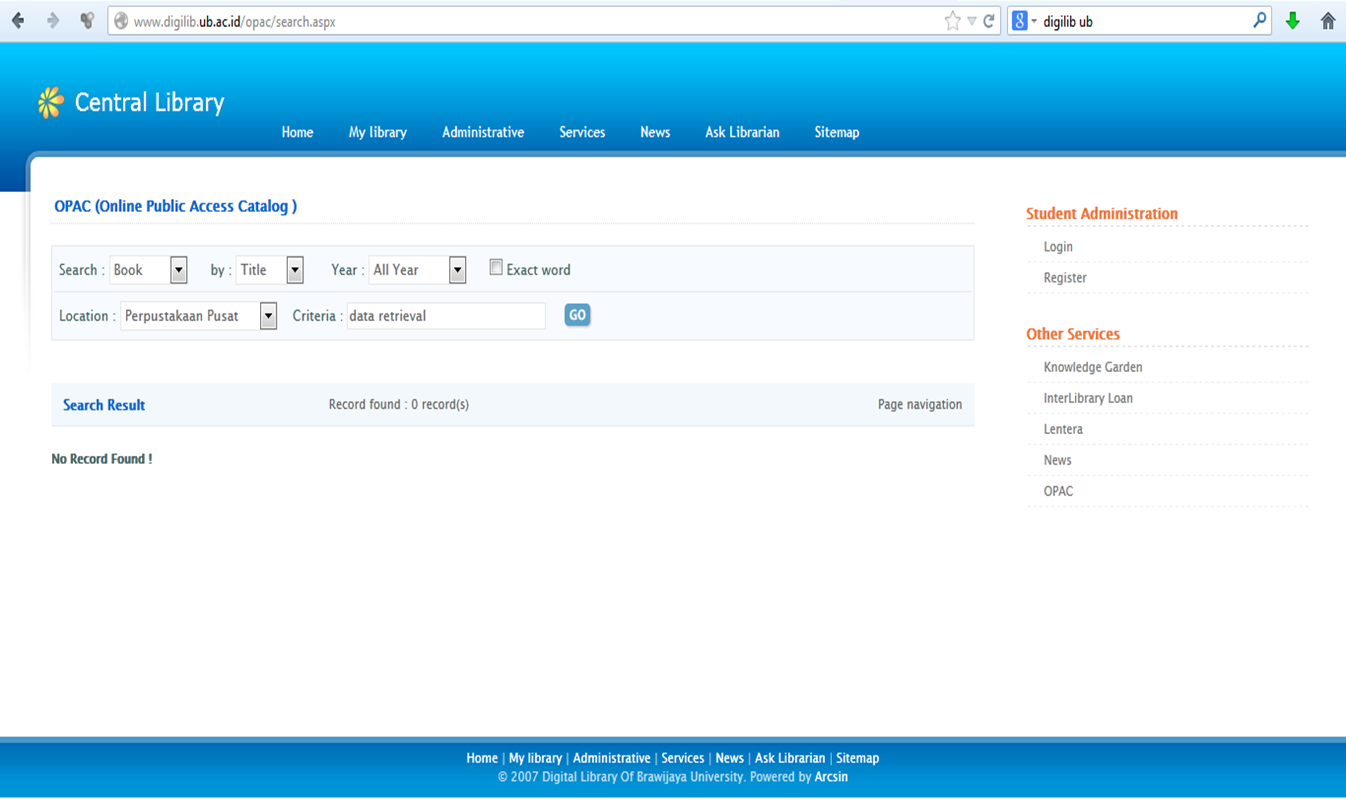 7
Google Search
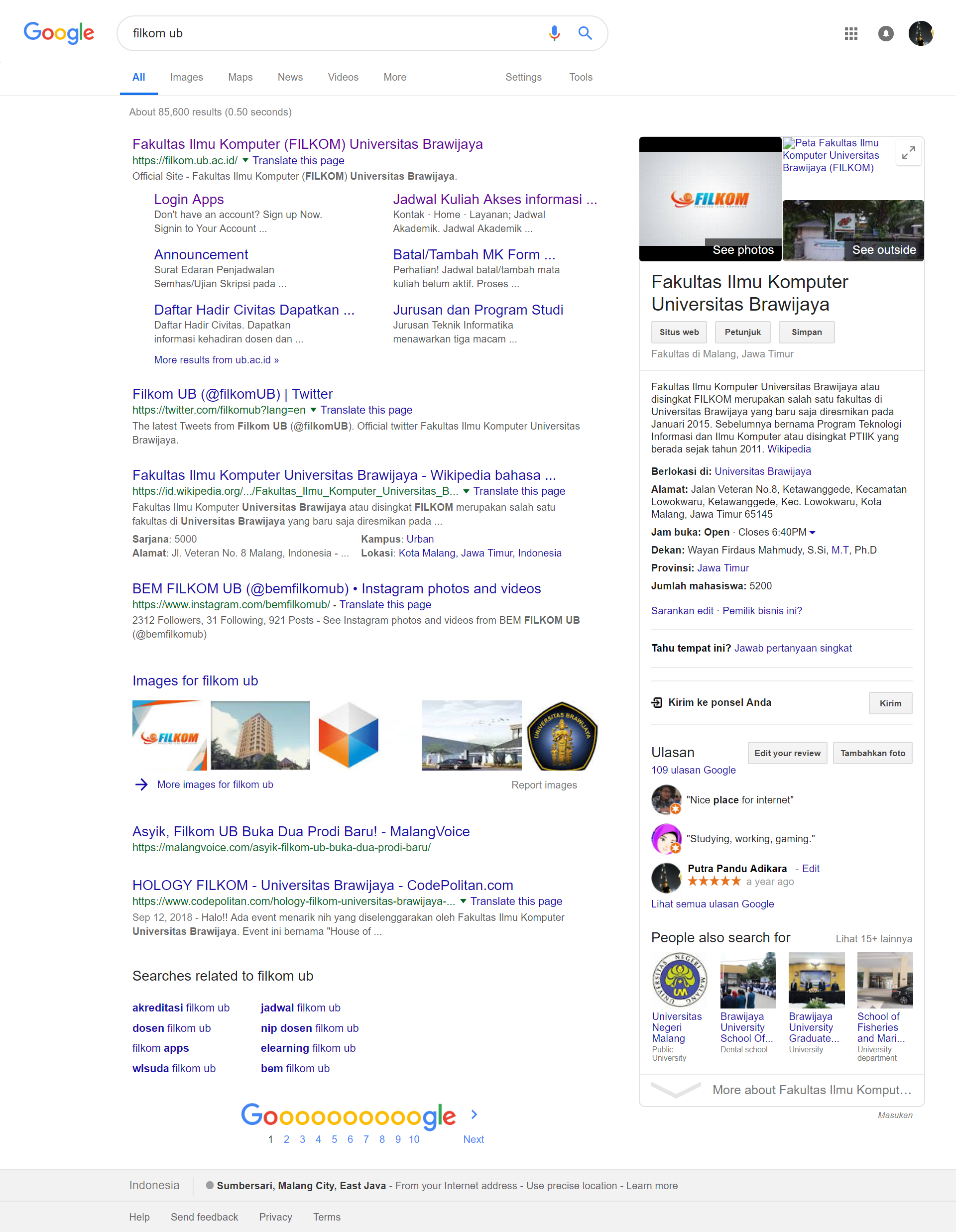 8
Google Images
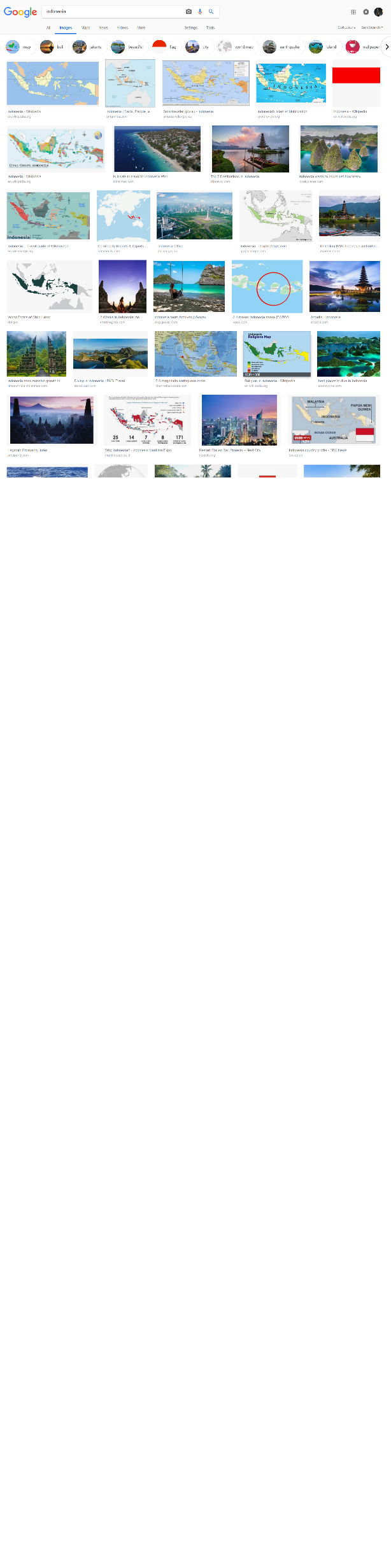 YouTube
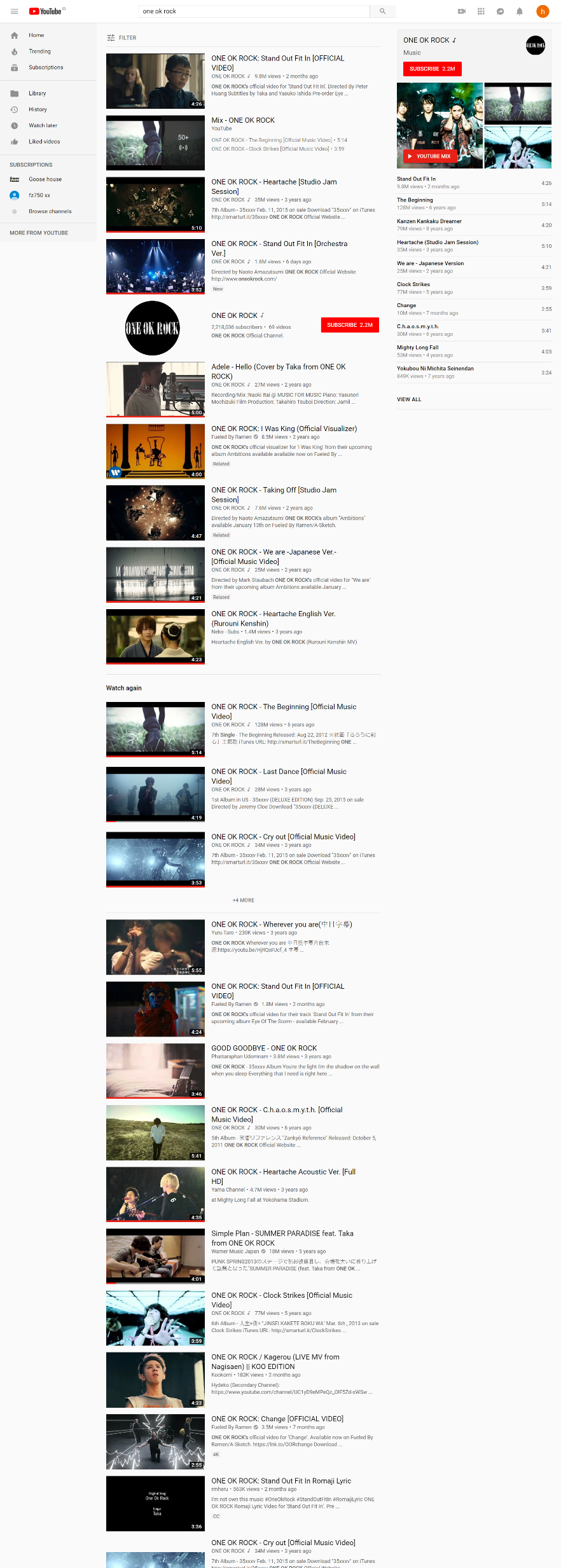 Music Information Retrieval
Data Retrieval vs Information Retrieval
Data retrieval
Information retrieval
Data sudah terstruktur dengan baik (dalam bentuk baris/tuple, kolom/field)
Semantik didefinisikan dengan baik
Suatu query (pertanyaan) menghasilkan hasil yang tepat atau tidak sama sekali (bila tidak ada yang cocok)
IR melibatkan data yang tidak terstruktur (teks) dan terstruktur
Semantik dapat bersifat lepas (longgar) atau tidak didefinisikan dengan baik
Suatu query memberikan hasil yang berperingkat (dimungkinkan kecocokan sebagian)
12
Sejarah IR
1940-1950an
Militer Amerika mengalami masalah dalam membuat indeks (indexing) dan menelusuri (retrieval) dokumen
Calvin Mooers mengenalkan istilah “information retrieval” dalam paper-nya
Penelitian information retrieval dimulai
13
Sejarah IR
1960-70an
Penggunaan IR system untuk koleksi “kecil” dari abstrak ilmu pengetahuan, dokumen hukum, dan bisnis.
Salton (Amerika) & van Rijsbergen (Eropa) dan murid-muridnya merupakan peneliti-peneliti awal di bidang ini
Konferensi ACM Special Interest Group on Information Retrieval (ACM SIGIR) pertama
14
Sejarah IR
1980an
Sistem database dokumen berjumlah besar, kebanyakan dibuat oleh perusahaan:
Lexis-Nexis
MEDLINE
Salton memublikasikan  Introduction to Modern Information Retrieval yang menekankan pada model vektor
15
Sejarah IR
1990an
Pencarian di World Wide Web
Lycos, Yahoo, Altavista
Konferensi yang merupakan kompetisi pertama internasional
NIST: TREC  topik-topik trend di IR
FILKOM harus bisa ikut ke sini!
Sistem rekomendasi
Amazon
Pengelompokan & kategorisasi teks secara otomatis
16
Sejarah IR
2000an
Ekstraksi Informasi secara otomatis
Multimedia IR
Gambar, video, audio, dan musik
Temu kembali lintas bahasa (Cross-Language IR)
CLEF
Peringkasan dokumen (summarization), dll.
Sekarang
IR dengan Deep Learning
IR dan NLP  Intelligence Personal Assistant, Informasi dari banyak sumber (cuaca, lalu lintas, jadwal, harga, saham, dll): Alexa, Assistant & Now, Cortana, Siri, dll
17
Pengertian IR
Merupakan sistem untuk merepresentasikan, menyimpan, mengorganisasikan, dan memperoleh informasi (Baeza-Yates & Ribeiro-Neto).
Penemuan informasi (dokumen) pada keadaan yg tidak terstruktur (teks) untuk memenuhi kebutuhan Informasi dalam suatu koleksi yang besar (Manning et.al)
Penekanan pada proses temu kembali/penelusuran informasi (bukan data).
Karakterisasi kebutuhan informasi tidaklah mudah. Harus ditranslasi ke dalam suatu query terlebih dahulu.
18
Contoh IR System
IR System
Excalibur, Eurospider, Verity
Inquery, Smart, Okapi, Lemur, Lucene
Mesin Pencari (Search Engines)
Google, Bing, Yahoo, Alta Vista, Lycos
Meta search engine: Dogpile

Mesin pencari berhasil secara komersial
Apa yang terjadi di baliknya? Bagaimana cara kerjanya?
19
Sistem IR
Koleksi Dokumen
IR System
Query
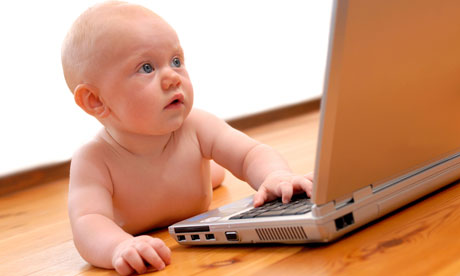 Dokumen yang Diperoleh
Dok-1
Dok-2
Dok-3
          .
          .
20
Information Retrieval
Secara teknis: indexing (pembuatan index) dan retrieval (pencarian keterangan) dokumen textual.
Pencarian halaman pada WWW adalah aplikasi paling “ngetop” saat ini
Fokus pertama: 
me-retrieve dokumen-dokumen yang relevan dengan query.
Fokus kedua: 
me-retrieve himpunan besar dokumen secara efisien.
Tujuan: 
Me-retrieve semua dokumen yang relevan sekaligus me-retrieve sesedikit mungkin dokumen yang tidak relevan
21
Proses Perolehan Informasi (Sederhana)
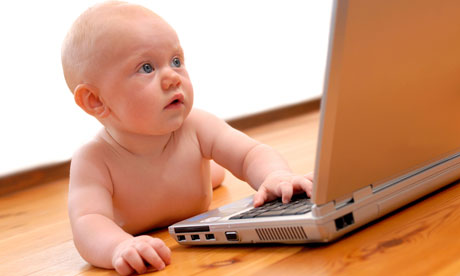 Kebutuhan Informasi
Dokumen
Representasi
Representasi
Indeks
Query
Bandingkan
Evaluasi
Dok. yang diperoleh
22
Sistem IR
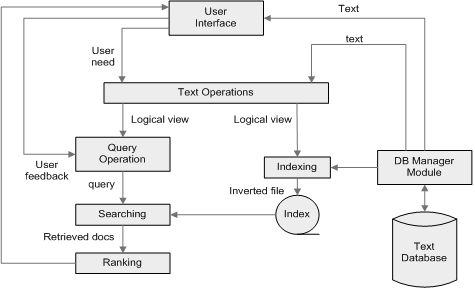 23
Pencarian Data & Informasi
Contoh query di database Bank
Cari record dengan jumlah uang > 500.0000.000 di cabang bank yang berlokasi di Malang
Mudah untuk menemukan record yang sesuai

Contoh query pada search engine
Kasus korupsi di bank nasional
Query harus dibandingkan dengan semua teks dalam koleksi dokumen
24
Pencarian Informasi
Membandingkan teks query dengan dokumen merupakan isu utama dalam IR
Ide paling sederhana dari relevansi: 
Apakah string query ada di dalam dokumen (kata demi kata, verbatim)?
Ide yang lebih fleksibel: 
Berapa sering kata-kata di dalam query muncul di dalam dokumen, tanpa melihat urutannya (bag of words)?
Pencocokan kata yang sama tidaklah cukup!
25
Masalah dengan Keyword Query
Mungkin tidak menemukan dokumen relevan yang menyertakan synonymous terms.
– “restaurant” vs. “café”
– “NDHU” vs. “National Dong Hwa University”

Mungkin menemukan dokumen tak-relevan yang menyertakan ambiguous terms.
– “bat” (baseball vs. mamalia)
– “Apple” (perusahaan vs. buah-buahan)
– “bit” (unit data vs. perilaku menggigit)
26
Bukan Sekedar Keyword Query
Kita akan mendiskusikan dasar-dasar IR berbasis keyword, tetapi…
– Fokus pada perluasan dan pengembangan terakhir untuk mendapatkan hasil terbaik.
Kita akan membahas dasar-dasar pembangunan sistem IR yang efisien, tetapi…
– Fokus pada algoritma dan kemampuan dasar, bukan masalah sistem yang memungkinkan pengembangan ke database ukuran industri.
27
Isu Besar dalam IR: Relevan
Relevan: Sebuah dokumen yang relevan berisi informasi yang dicari seseorang saat mereka menuliskan query pada search engine
Relevansi merupakan suatu judgment (keputusan) subyektif dan dapat didasarkan pada:
Topik yang tepat (topical relevance) vs kebutuhan informasi dari pengguna (user relevance)
Konteks
Waktu (informasi terbaru).
Otoritatif (dari suatu sumber terpercaya).
Kriteria relevansi utama: 
sistem IR sebaiknya (harus) memenuhi kebutuhan informasi pengguna.
28
Evaluasi
Bagaimana cara mengevaluasi hasil perolehan informasi (banyak yang relevan atau tidak)?
Recall 
Precision

Akurasi sangat bias terutama dalam mengevaluasi hasil peringkat!
29
Pendekatan Dasar Sistem IR
Pendekatan yang paling berhasil menggunakan statistik
Secara langsung atau menggunakan probabilitas
30
Pendekatan Lanjutan Sistem IR
Memanfaatkan pengertian atau makna dari kata yang digunakan.
Melibatkan urutan kata di dalam query.
Beradaptasi dengan pengguna berdasarkan pada feedback, langsung atau tidak langsung.
Memperluas pencarian dengan term terkait.
Mengerjakan pemeriksaan ejaaan/perbaikan tanda pengenal otomatis.
Memanfaatkan otoritas dari sumber (yang terpercaya)
31
Topik-Topik dalam IR
Klasifikasi Dokumen
Mengelompokkan dokumen-dokumen ke suatu kelas tertentu (supervised)
Clustering Dokumen
Mengelompokkan dokumen-dokumen ke suatu cluster (unsupervised)
Peringkasan Teks
Meringkas dokumen menjadi suatu abstrak
Question Answering System
Mencari jawaban dari suatu pertanyaan
Topik-topik lainnya sangat banyak dan terus berkembang  TREC
32
Tugas Kelompok (Today)
Jelaskan perbedaan Information Retrieval & Image Retrieval?
Pentingnya mengapa mempelajari IR?
Sejarah IR?
Contoh kasus IR (min. 2)?
33
Tugas Kelompok Kelas D (IR)
Project Kamus (Ditunda mulai minggu ke-4 sampai ke-9) :

Mencari Paper & Review :(Tahun Paper : 2009-2013, Bahasa : English/Indonesia, Hasil Review Min. : 1 Halaman)
Problem Base (Permasalahan yang akan diselesaikan dalam Paper, Alasan kuat peneliti mengangat permasalahan tersebut)
Metode (Uraian singkat metode, kelebihan dan kekurangan metode)
Hasil (Hasil numerik : akurasi, precision & recall, etc (jika ada), Hasil kesimpulan berupa statement singkat)

Petunjuk mencari Paper :Contoh keyword : “A + menggunakan + B” (Indonesia)                             “Aeng. + using + Beng.” (English)A = {klasifikasi dokumen, sentiment analysis, clustering dokumen, peringkasan dokumen, etc}B = {support vector machine (svm), naïve bayes, knn, kmeans, artificial neural networks, etc}Portal jurnal : computer.org, scholar.google.com, sciencedirect.com,  etc
34
Portal Paper Jurnal & Conference
IEEE (proxy UB)
IEEE Computer Society: https://www.computer.org
IEEE Xplore: http://ieeexplore.ieee.org
Association for Computing Machinery (ACM)
https://www.acm.org
ScienceDirect (proxy UB)
http://www.sciencedirect.com/
CiteseerX
http://citeseerx.ist.psu.edu/
Google Scholar 
http://scholar.google.com/
35
Tugas
Bahasa pemrograman yang utama digunakan dalam kuliah ini adalah Python!
Cross platform, default di unix/linux
Instalasi Python 3.7
Bisa melalui distribusi: Continuum Anaconda, Python(x,y), WinPython
Disarankan Anaconda
Pelajari Python: sintaksis dan struktur, input-output, seleksi kondisi, iterasi
Pertemuan berikutnya: Pemrosesan Teks dengan Python
Terima kasih